Deploying Innovation
Henry Lieberman and Christopher Fry

MIT Computer Science & Artificial Intelligence Lab / Haddington Dynamics
Unesco Cross-Cultural Ambassadors for Peace
With all we’ve got…… why are we so stuck?
US economic indicators among top in world
.. but median income is flat, inequality growing
US has great history of democracy
… but corruption, gridlock, much failure
Luxuries are necessities
… but necessities are luxuries 
Many great educational institutions
… but people seem to be ignoring science
All this great technology
… but why do we get surveillance, discrimination, dehumanization?
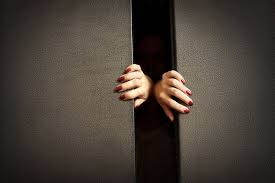 Self-improving systems
Designing {political, economic social} systems is hard
You can’t think of everything at once

Idea: Adopt a system that has
Built-in mechanisms for changing itself
That way, you don’t have to get everything right the first time 

Self-modifying systems are heuristics for improvement
Conventional mechanisms for self-improvement
Political
Voting, Running for office, Writing your representative
Writing new laws, Amending the Constitution
Protest: Black Lives Matter, Occupy Wall Street, Trump Resistance
Economic
Company management
Consumer “voting with your $”
Startups and entrepreneurism
Unfortunately, change mechanisms are rusty
The status quo competes against change mechanisms
Political
Money in politics: Lobbying, contributions, kickbacks, corruption
Representatives only interested in re-election
Political parties and “deals”
Economic
Startup ecosystem selects for copycat incremental change
90% fail – inefficient innovation workforce. No learning. 
Inequality tilts playing field to rich
Bait and switch
Status Quo Bias
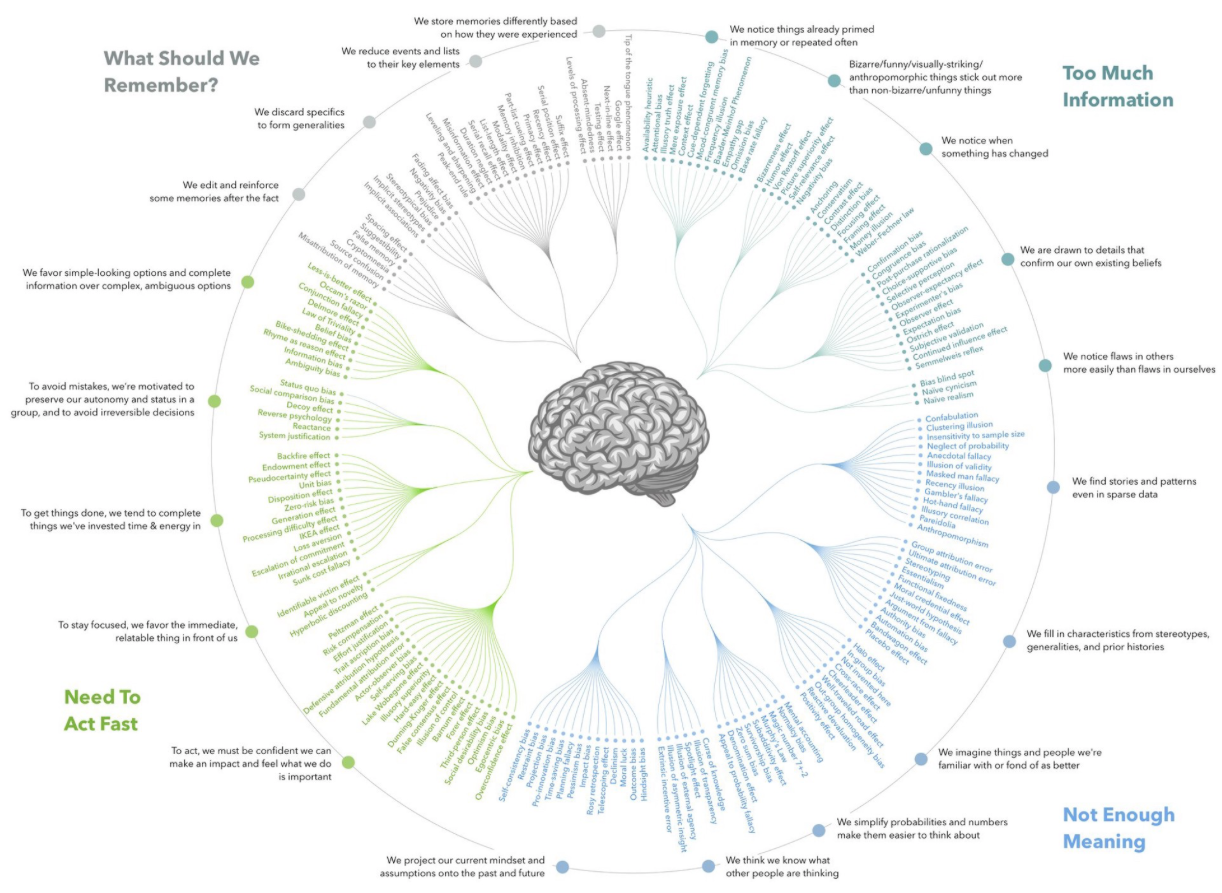 Heuristics for self-improvement
Goal stacks and heuristics
In bureaucracies, goal stack is frozen in people hierarchies
Can’t collaborate, can’t replan if things go wrong
No “incentive” for innovation
Innovation requires redivide and conquer. Better car or PRT?
Innovation can’t be evaluated by the standards of “production”

Generate and Test
Hill Climbing
Generate and Test
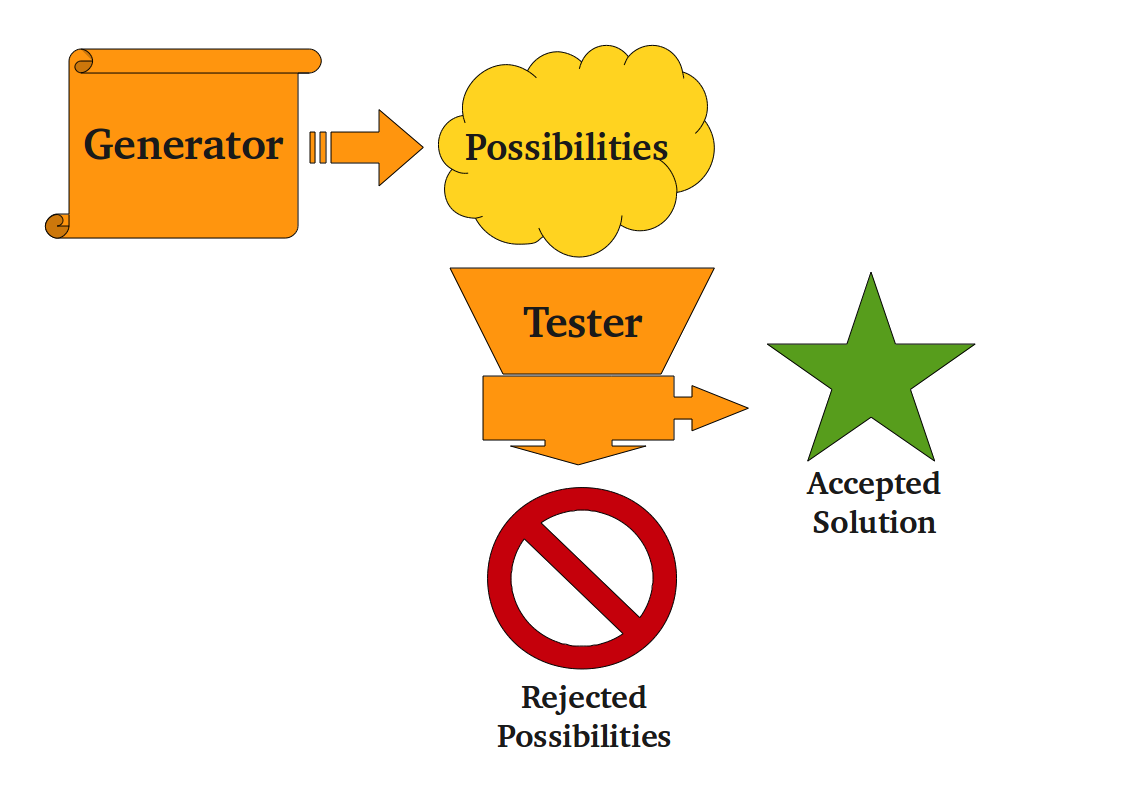 Two processes:
Generate: Outputs a stream of possibilities
Test: Tests each possibility according to some criterion
Politics
Generate: Run for office, propose law
Test: Voting
Economics
Generate: Launch product, launch company, offer job
Test: Commercial success of product or company
G&T doesn’t tell you why something succeeded or failed
Hill Climbing
Wherever you are, you go up in the direction of some metric
Great for incremental change – lowers risk of big change
Politics
Increase support of candidate/party/issue according to polls
Each law/change moves “in the right direction”
Economics
Invest in whatever has the best ROI

Fatal flaw: You get stuck in a local maximum
Like G&T, doesn’t tell you why something happens
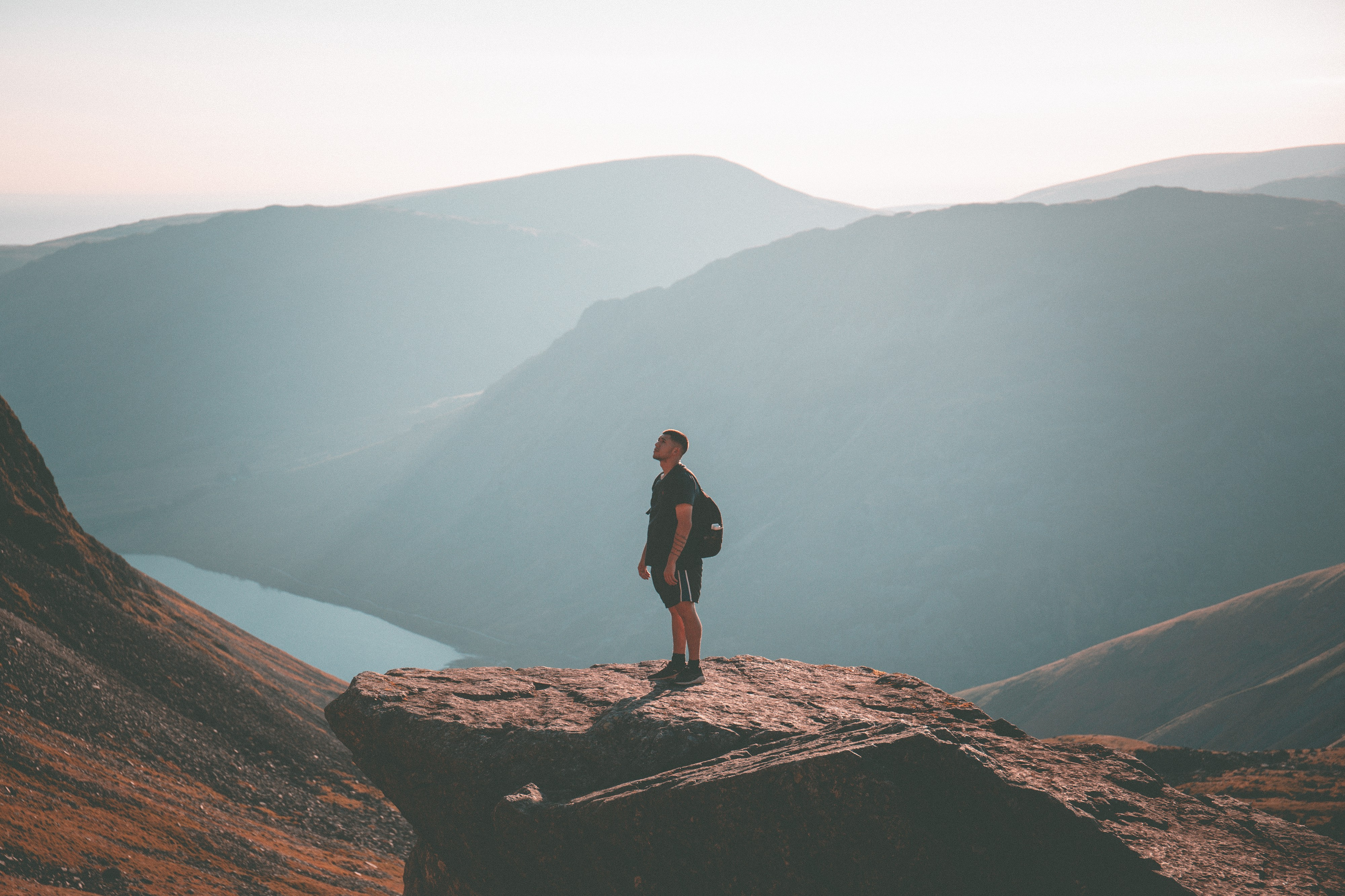 The Playaz
Who decides about deploying innovation?

Big Government
Little Government
Big Business
Little Business
The people (as citizens, consumers)
Sufficiency of solutions
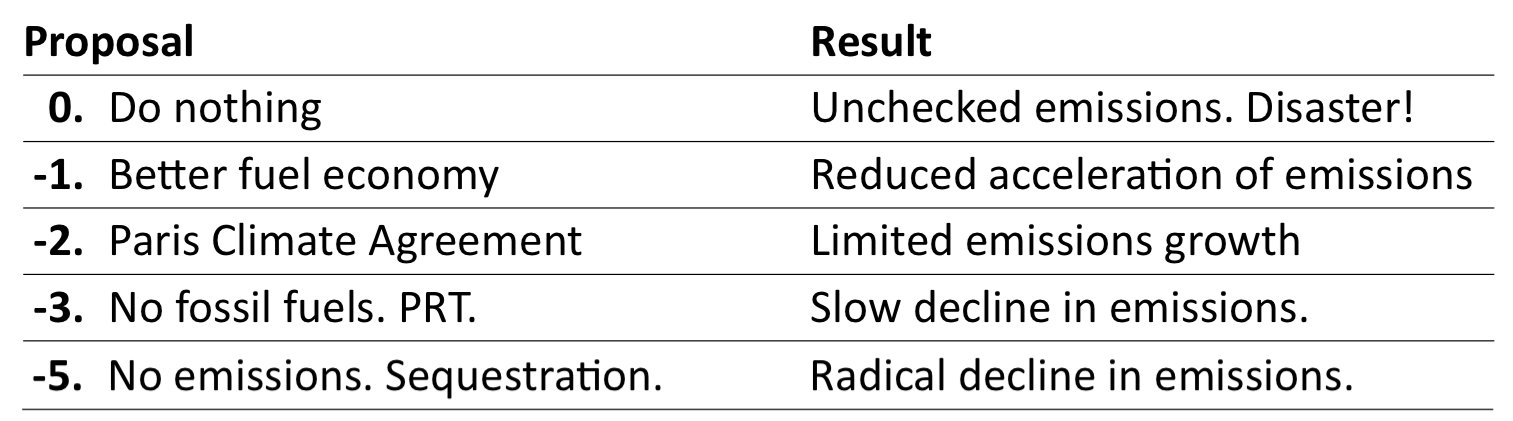 Search by Design
How do you find innovations?

First, make a proposed design
Then search for the specifics of that design

Allows filtering solutions by design constraints
Car efficiency = forward-facing cross section
> 2 seats -> Inefficient
The Structure of Scientific Revolutions
Science has theories – goal stack
Theories tested by experiments, analysis, simulations
Anomalies motivate change of theory
You go back up the stack
You can revise at any level
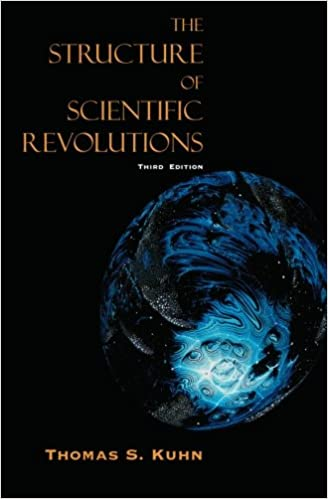